MCA Board Member Orientation Brief
February 2022
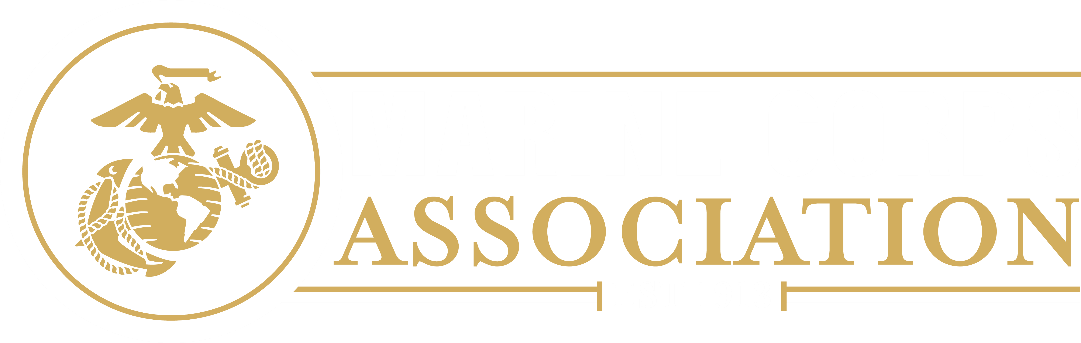 1
Marine Corps Association
History
The Marine Corps Association would “publish the history of the Marine Corps and disseminate information concerning the aims, purposes and deeds of the Corps, and the interchange of ideas for the betterment and improvement of its officers and men…” 

		John A. Lejeune
		Guantanamo Bay, Cuba
		25 April 1913
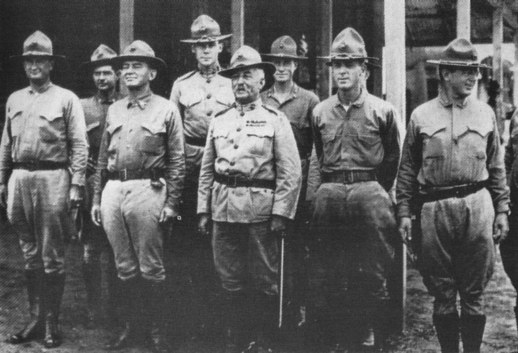 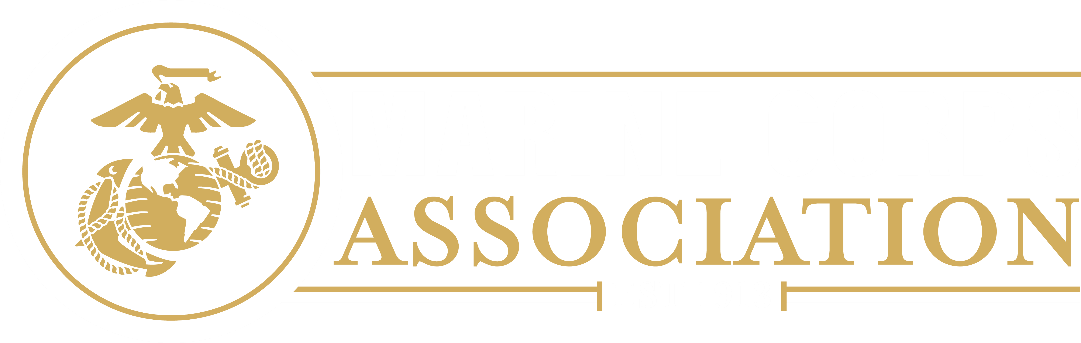 2
[Speaker Notes: More than 100 years old although there were efforts to get this going in 1911.  
Professional Organization of the Marine Corps
Founded by Gen Lejeune – because there was an enduring need 
Starts with a desire to make the Marine Corps more professional – “the aims, purposes and deeds of the Corps, and the interchange of ideas” - and keep an attachment to where we came from and what has gone on before.  
Until the early 1970s, meetings were held in the Commandant’s office. 
CMC was President of MCA
Membership strongly encouraged
Active Duty staff published Gazette 
Merged with the Leatherneck Association 

The significance of our connection to Gen Lejeune and “the inspiring words of our 13th Commandant … “]
Vision
To be universally recognized as The Professional Organization for the United States Marine Corps.
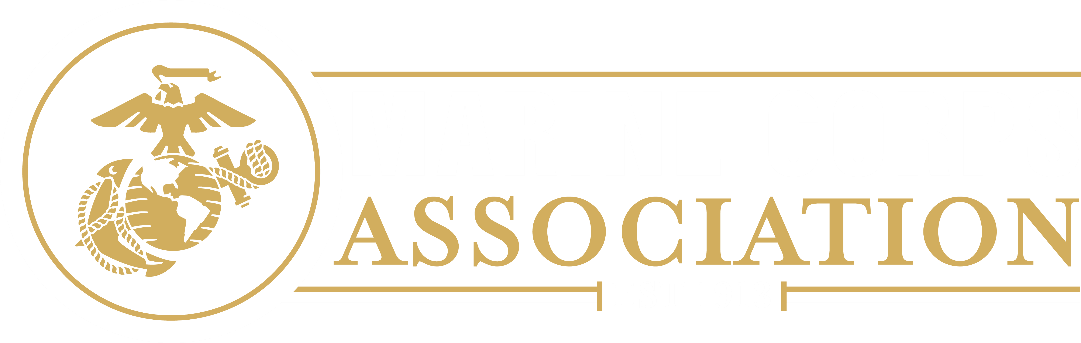 3
[Speaker Notes: .The “acknowledged partner” phrase gets right to the point of the value of MCA&F.   We work to support the vision of the Commandant in education, professional / leader development, rewarding superior performance and professionalism.     For the vision to be realized we have to be partnering with the leadership to provide the assistance and programs desired.    

We want to active leadership to take ownership … we need to be relevant IOT drive support … something of a circular argument

CMC / the Marine Corps WANTS / NEEDS a professional organization – and that organization must meet the needs of the Corps it serves.   Have to respond to the “demand signal”    For Marines to have a “demand signal” they need to be aware / familiar with what is possible.    All requires communication]
Mission Statement
To be the preeminent association for all Marines and Friends of the Corps dedicated to leader development, recognition of professional excellence and expanding awareness of the rich tradition, history and spirit of the United States Marines.
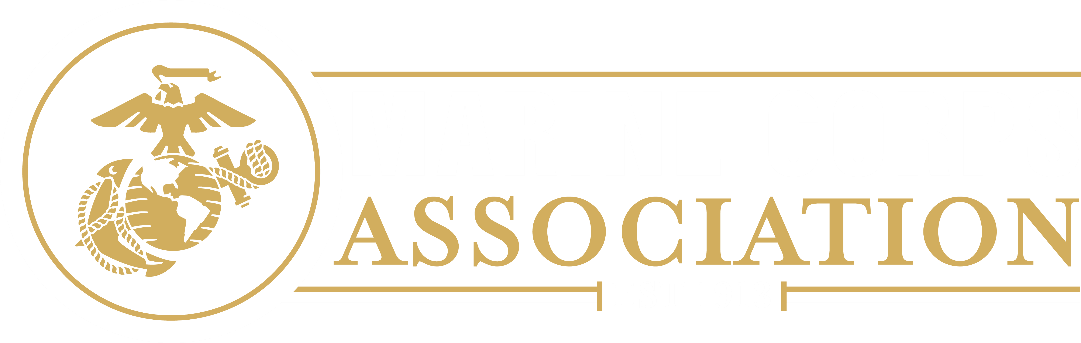 4
[Speaker Notes: This mission statement is valid and enduring.  It reflects a recent minor edit to spotlight “leader development.”   

There are several associations and foundation that support the Marine Corps today…MCUF, MCAA, MCSF, MCLEF, MCHF, SFF; scores of unit specific groups like 2d Mar Div Battalions, Squadrons, local groups like Semper Fi Society of Boston

No one has succeeded in tying those all together but our mission and focus could/should have a connection to nearly all.  The connecting file is a work in progress and LtGen Faulkner has several efforts at being the adult in the room forging connections.   

An initiative to connect with the Marine Corps League is a good example of working with an organization with a complementary mission set.   And a potential revenue stream as we added the “intellectual component” of Modern Day Marine in 2017 and await confirmation on the next step in the partnership ..]
Why the Marine Corps Association Does What it Does:
Our Values
We believe in advancing the values of the Marine Corps and are dedicated to building an adaptive, engaged, and informed community that is focused on the development of Marine leaders for our Corps and Nation.
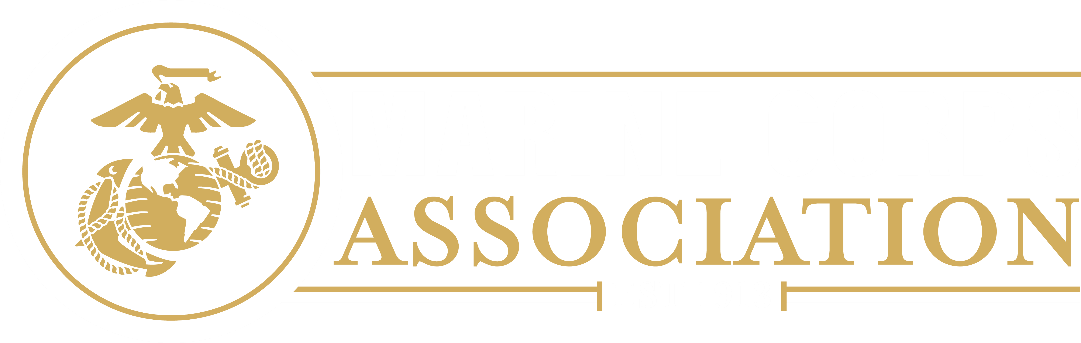 5
[Speaker Notes: The “Why” (why we do our mission)—not specifically the “Purpose” or “In Order To” statement.  The “Why” is what binds the entire organization together across all our actions, duties and responsibilities.  In our developing strategy this “why” becomes a statement on our “values.”   

Everyone on our staff has other employment options. In most cases, they play above their title, compensation and position. We’re able to be lean and successful because even though we’re focused on the Marine Corps with a staff that is >10% Marine Veterans this is a shared belief in the mission and value of the Marine Corp.  It permeates our staff.  

We are “here” because we recognize the needs and take great satisfaction in helping Marines grow to reach their potential.]
MCA&F Becoming MCA
Historically known as the “Marine Corps Association” 
Name changed to “MCA&F” in 2011 in order to give more visibility to our new Foundation
“Foundation” created confusion in the Marine community (MCHF, MCUF, MCSF, etc.) 
Many Marines still know us as “the Association” 
No impact to the Foundation status  
Change effective 1 April 2021
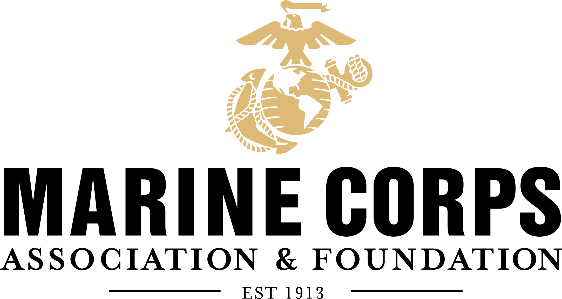 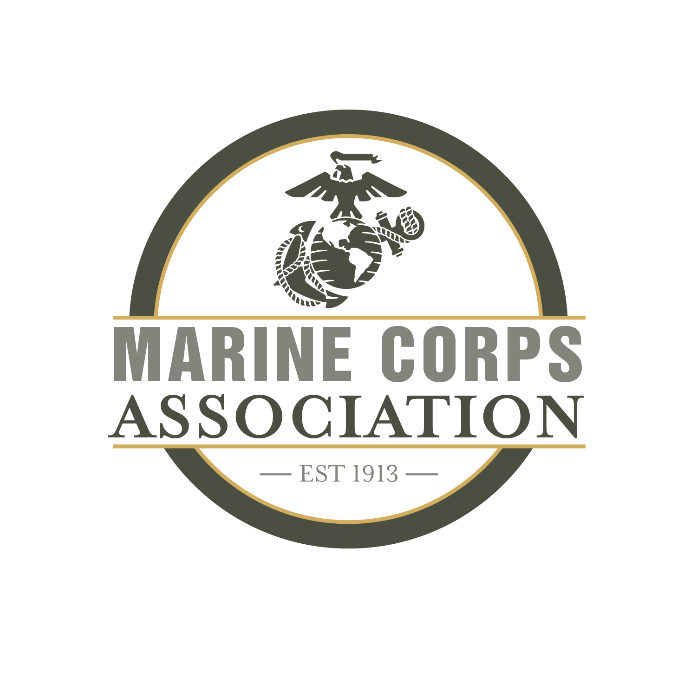 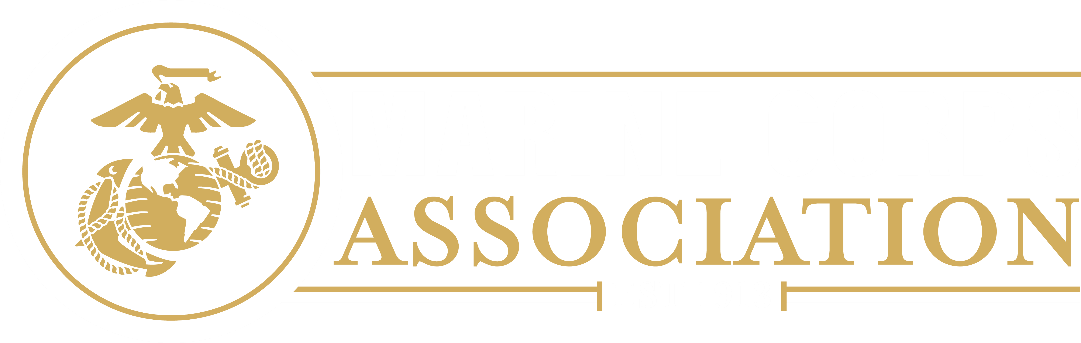 6
Marine Corps Association
Two Not-for-Profit
Organizations
Shared Vision
One Mission
MCAF - 501c3
Public Charity

Program delivery to advance        leadership and recognize    excellence
 Libraries
 Forums
 Writing Awards
 Excellence Awards
 Professional Development Memberships
MCA - 501c19
Veterans Membership Association

Publications
Member Benefits - insurance, discounts
Retail Goods
 Uniforms
 Marine Birthday Ball Supplies
 Marine Clothing, Glassware,
 Professional items
Professional and Awards Dinners
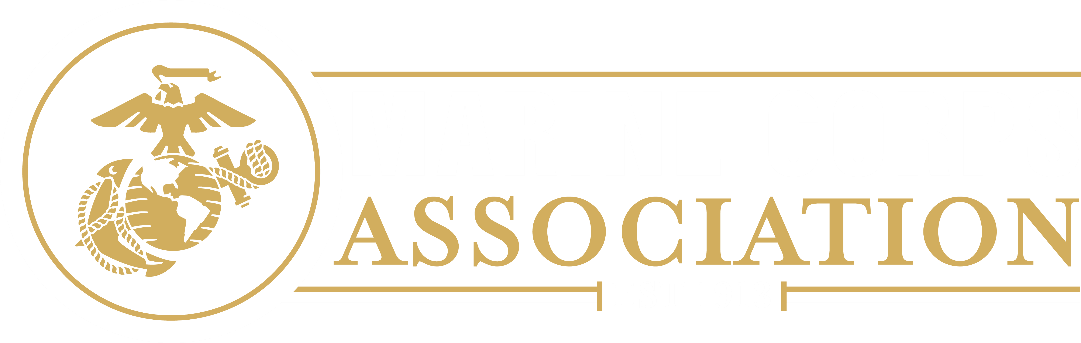 7
[Speaker Notes: “Veterans” is an organizational tax status. Our members are also in large part active duty Marines.  We serve those active Marines via programs while helping to keep veterans connected.

What is in each … 

Talk to total MCA&F membership – back up to nearly XXXX K and also demographics – active, reserve, veteran, friend of the Corps.  

The Association ( the “c 19”) is also a donor to the Foundation (the “c 3”) so you can say our members / sponsors / shoppers all support programs for Marines.]
Marine Corps Association
Board of Directors  -  Board of Governors
“Shared Governance”
Governance
Committee
Development
Committee*
Investment & 
Finance Committee
Futures
Committee
*MCAF Committee Only
Executive Committee
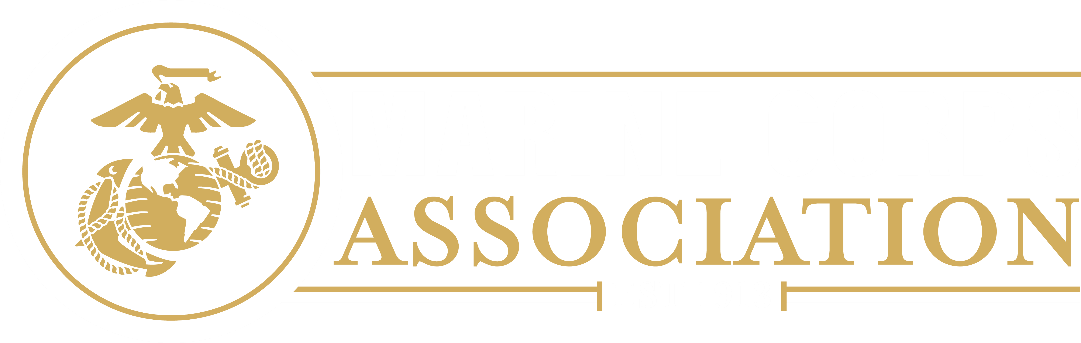 8
[Speaker Notes: 2 Boards: BOG for MCA, BOD for MCAF
Shared governance of MCA&F
Chairman and his executive committee lead
Development Committee is the one committee that is MCAF specific]
MCA Organization
President & CEO
VP FOUNDATION OPERATIONS
Program Delivery
Active-Duty Member Acquisition
VP  CORPORATE SPONSORSHIP & EVENTS
Advertising Sales
Veteran Member Acquisition/Sales
VP  PROFESSIONAL DEVELOPMENT & Editor of the Gazette
Annual Mtg/Expo Dir
Publisher Expos & NMA
VP COMMUNICATIONS & RETAIL OPERATIONS 
 Editor of Leatherneck
E-Commerce
TMS
Retail Support
Marketing
Website Management
VP BUSINESS Finance
HR
Compliance
IT
Facilities
Contract Management
Executive Assistant
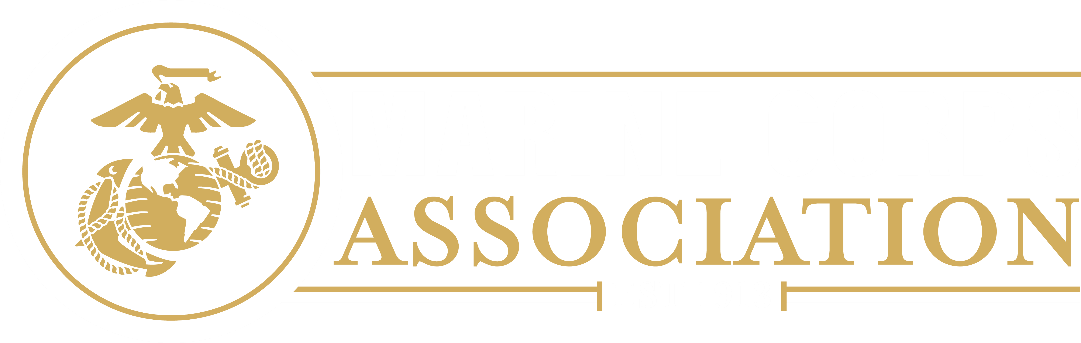 Marine Corps Association
Accounting Process
Two separate legal entities, both incorporated in D.C.
1972 and 2009
Unique tax id numbers, unique filing requirements
Required to file separate IRS and State annual returns
MCA 501(c)(19) - Veterans Service Organization
MCAF 501(c)(3) - Charitable Organization (Public Charity)
Separate accounting and tax reporting, but consolidated financials
Two general ledgers			Different accounting principles 
Two sets of financial statements	Different benchmarks
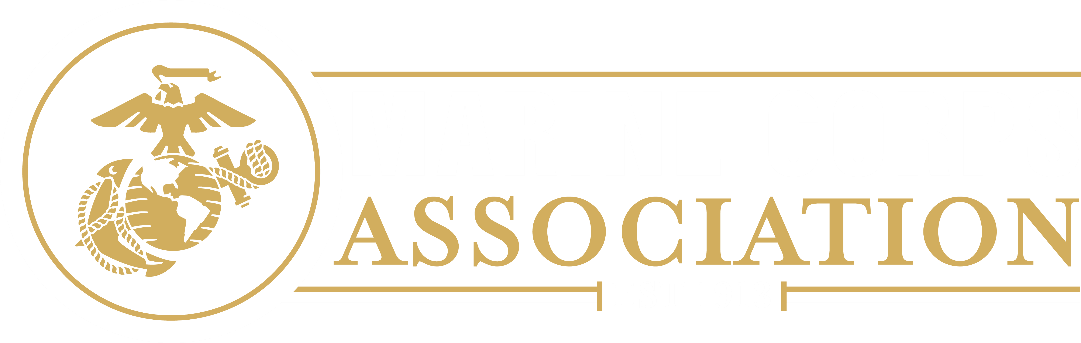 10
Accounting Process Cont.
MCA
Investments $10million
Total Assets $17million

Revenue Sources:
Member Dues
Retail Sales
Corporate Support
Advertising 
Subscriptions
Affinity & Insurance
Modern Day Marine
Shared

Mission
Vision
Staff
Facilities
Board
Committees
MCAF
	Investments $450K
	Total Assets $800K
Revenue Sources:
	Donations
       	MCA Support
	Special Events
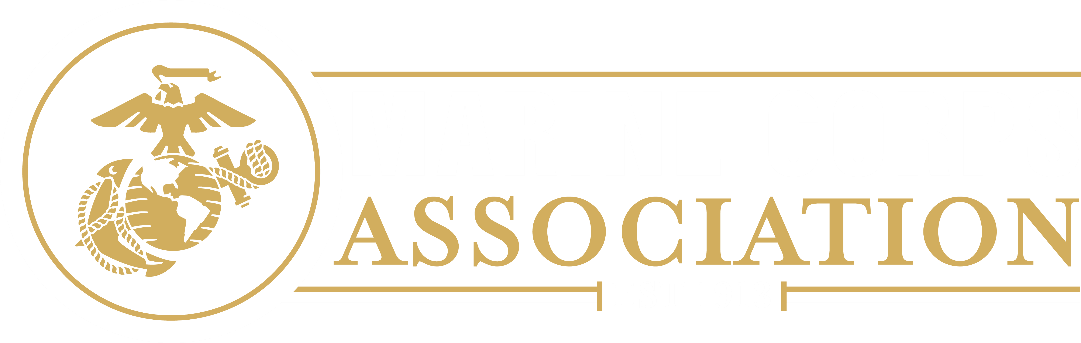 11
Employee Breakdown/Benefits
86 Employees
74% FT
26% PT
Three Remote:  NC and CA
Compensation Review Conducted in Fall 2021
Annual Bonus Plan tied to Employee Evaluation/Goals
Employee Handbook updated June 2021
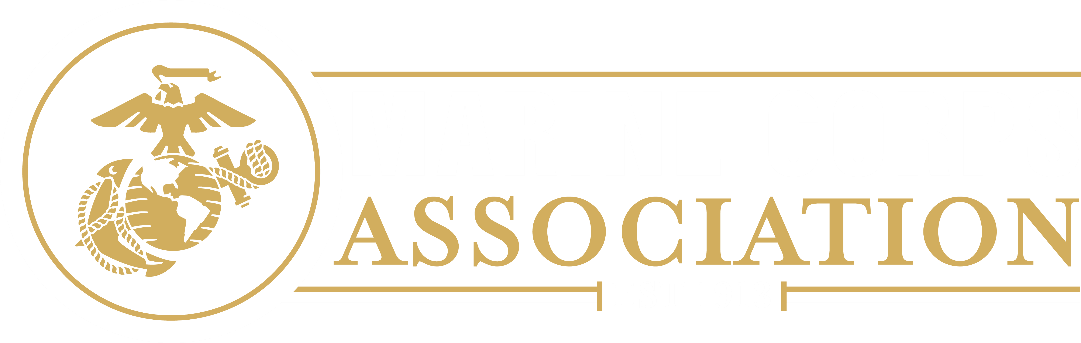 12
Employee Benefits
PT Benefits  
401k with 5% match
Paid Holiday (8-11 days)  
Birthday leave
Vision 
Supplemental Insurance
FT Benefits  
Same as above PLUS Flexible Spending Plans 
Employer-shared health & dental 
Employer-paid life, disability, AD&D, EAP, sick, vacation, bereavement, jury duty, military leave
Tuition Reimbursement
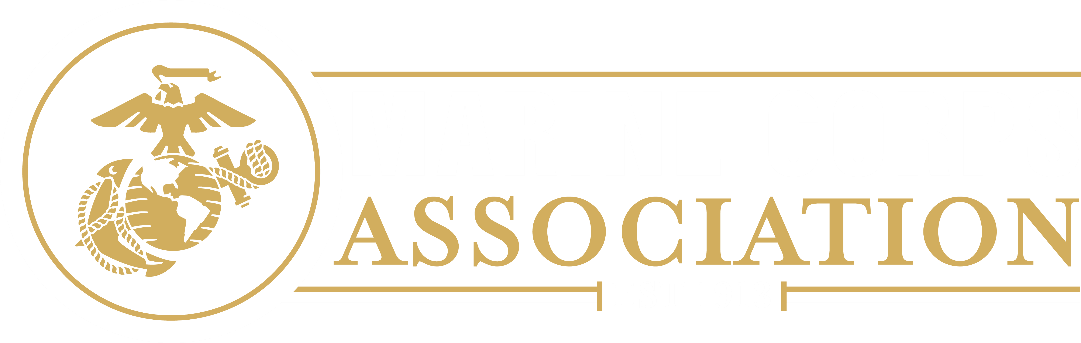 13
Membership
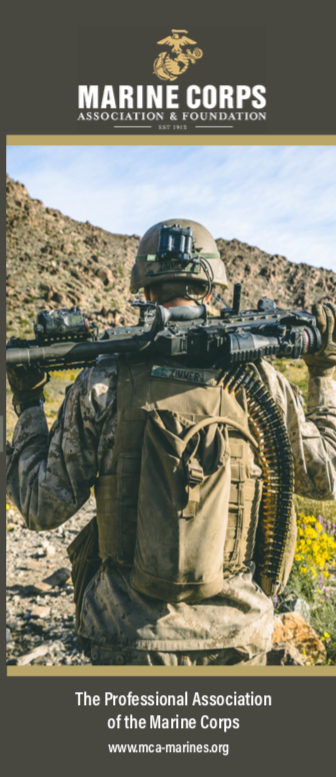 Area Reps
Direct Mail
Retail

Promotions
Digital
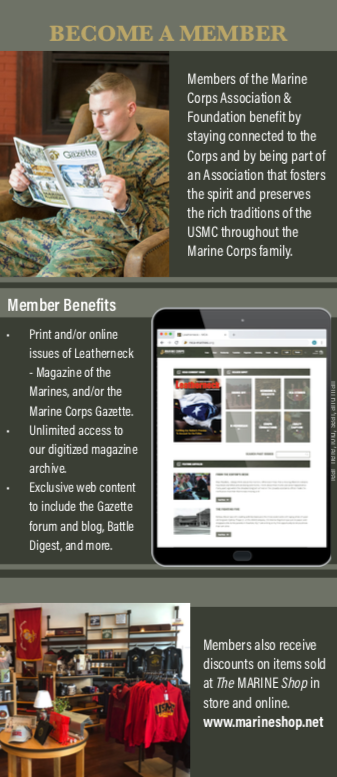 *Includes 8,873 Covid 19 Extensions
**Includes 7,962 PDMAP
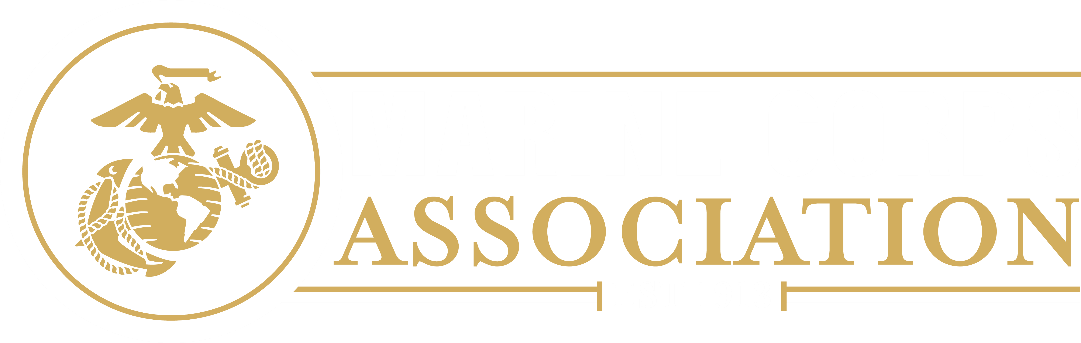 14
[Speaker Notes: We are a membership organization
-the membership total is a measure of our health, vitality, and place in the fabric of the active Marine Corps]
Membership Initiatives
Unit Subscription Program
Approximately 1,500 Gazettes and Leathernecks distributed monthly
All three MEFs and TECOM
MEF HQs, Div/Wing/MLG level
Regiments, Groups, Battalions, Squadrons
~$53,000 in annual program delivery

Partnerships for Certification Opportunities
Member benefits that assist Marines both in and out of the Corps
Naval Community College certifications & credentials
International Society of Logistics (SOLE)
Certified Professional Logistician Program
Certified Master Logistician Program
Sig Sauer Academy Courses
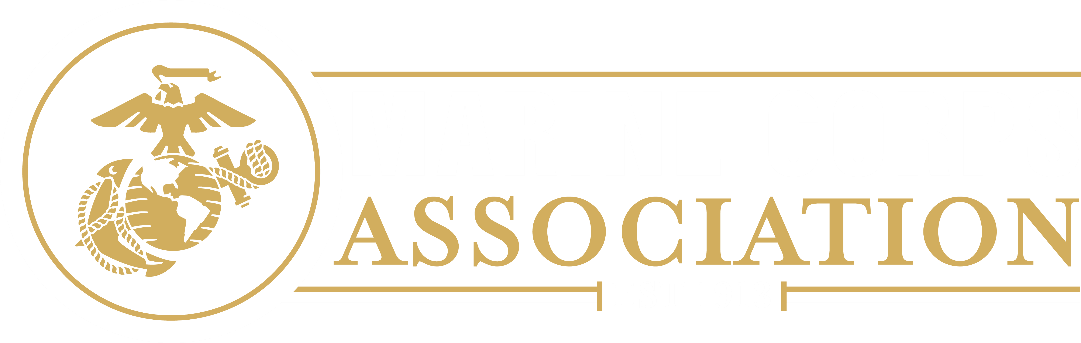 15
Marine Corps Association
Marine Corps Gazette
Editor
Col Chris “Woody” Woodbridge (Ret)
Deputy Editor
Professional Development Content Coordinator
Associate Editor 
(On site)
Publishing 
Assistant
Layout & Production
Coordinator
Copy Editor
(Off site)
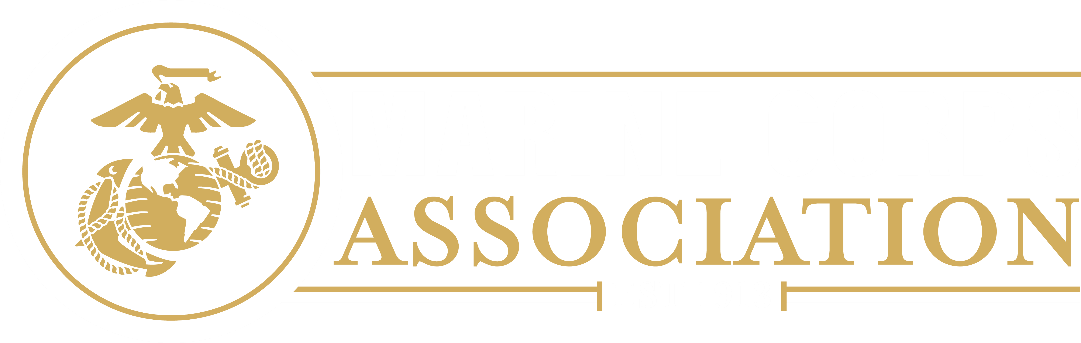 16
Marine Corps Gazette
Mission: “…the interchange of ideas for the betterment and improvement of its officers and men…”

- Unchanged since the First Executive Committee (1913)

Goal: The Gazette recognized as the preeminent source for professional debate on the most important issues for the Corps and relevant as an integral resource for the Corps’ leader development and professional growth.
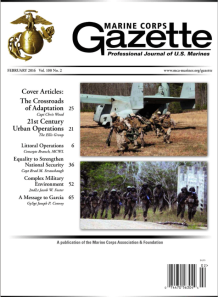 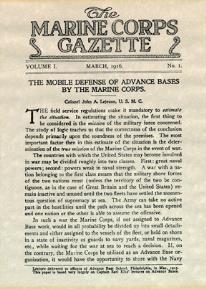 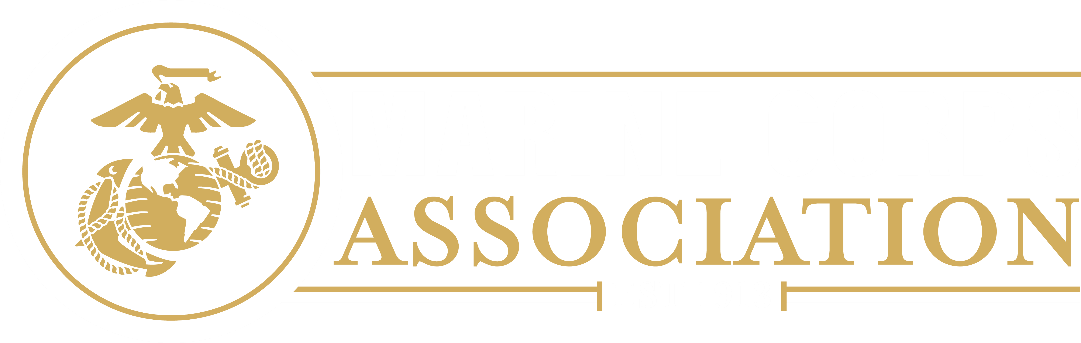 17
[Speaker Notes: No conformity of thought 
Venue for independent thinking
Tool to enable professional growth]
Marine Corps Gazette
Current Initiatives:
Future-focused to aid leadership in identifying challenges and opportunities.
Expanding professional resources for members and Marines
Aligning monthly content with Deputy Commandants and professional events.
Providing a platform for CMC and SMMC
Examples: 
Expanding the Gazette web presence and on-line offerings using the MCA Website and mobile application
Increasing reader interaction and providing Professional Development Resources: Gazette Blog, TDG Collection, Maneuver Warfare Collection; Marine Corps Battle History Collection; Historical & Decision-Forcing Case Studies; Cold War/Great Power Competition Collection
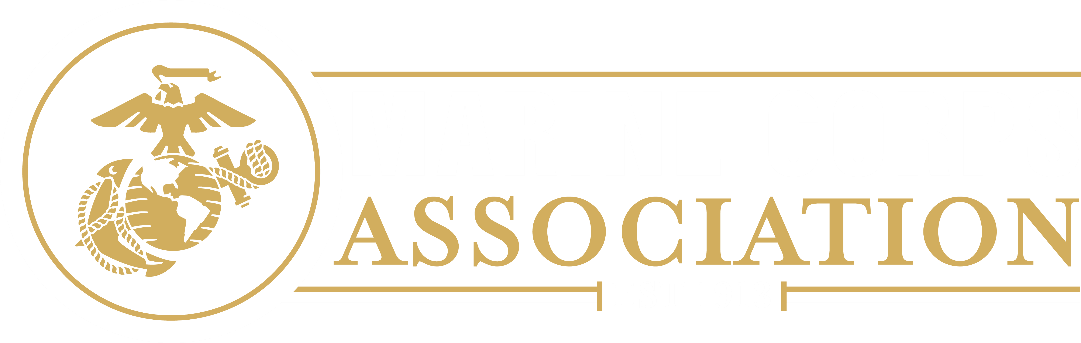 18
[Speaker Notes: Focused primarily on currently serving Marines]
As Publisher for both magazines, the Gazette Editor is responsible for coordination with our Printer/Distributor, LSC Communications.  
 
Shortage in paper supply has been mitigated by “pre-ordering” the necessary stock used in our print magazines

Supply chain disruptions, labor shortages and ongoing challenges in the USPS continue to delay delivery of print magazines for some of our members.

Circulation:
Publisher
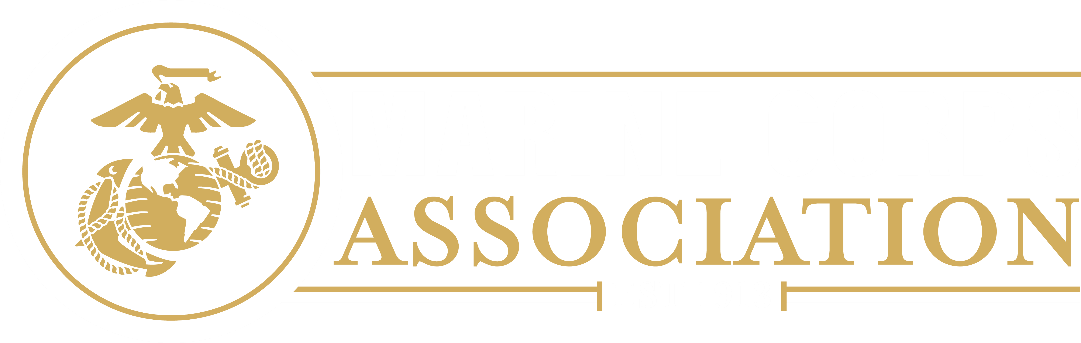 19
[Speaker Notes: Based on 6 month averages Jan to June.]
Publisher
Advertising
James G Elliot Co is no longer representing us as of Feb 2022.  “Non-event.” No impact on advertising sales. 

All other advertising is responsibility of VP Corporate Sponsorship, Advertising and Events and this revenue source continues to increase.

Recent initiatives including improved website ads, thank you ads in publications and combined ads for sponsors.
Total Print Ad Revenue 2021:   $456,083.84
Online Ads 2021:    $8,380
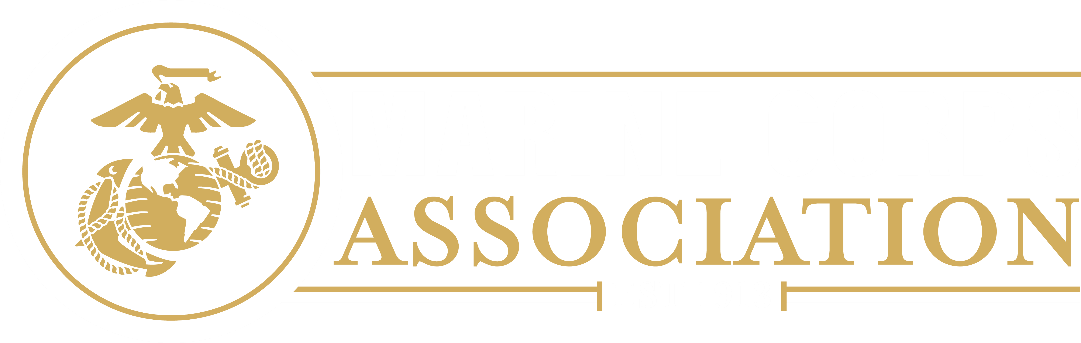 20
Modern Day Marine
Service level event to support CMC’s vision for key-leader engagement, strategic communications and to showcase equipment and technology

 Presentations of emerging concepts and strategic level issues of interest to Marines and industry

 An opportunity for HQMC to deliver CMC message to Marines, Congress, DoD/DON, the joint force, allies and industry partners

 MCA and Marine Corps League are co-hosts
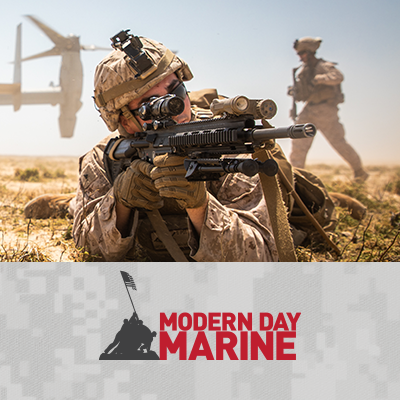 May 10-12, 2022, Washington DC Convention Center
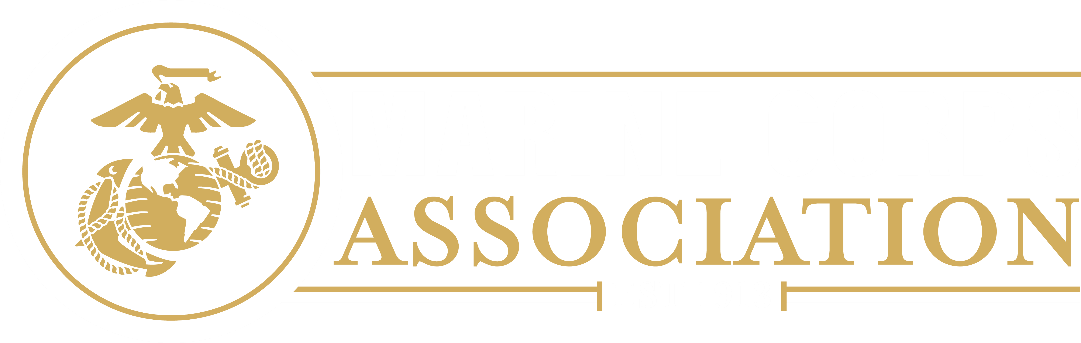 21
[Speaker Notes: Marine Corps News
Current Magazine Articles
Archives
Website Digital Content
Foundation and Membership Campaigns
Weekly Posts (TBT motivation Monday)
Today in History
Charlotte Birthday Ball
7th Marines
Iwo Jima
Art director-production assistant
Value: 	writing-active leadership
	continued aim–Tim Day
	entertainment-Ret Gen-Baseball OK]
Marine Corps Association
Leatherneck
Editor 
Col Mary Reinwald (Ret)
Deputy
Editor
Staff
Writer
Graphic
Designer
Production
Coordinator
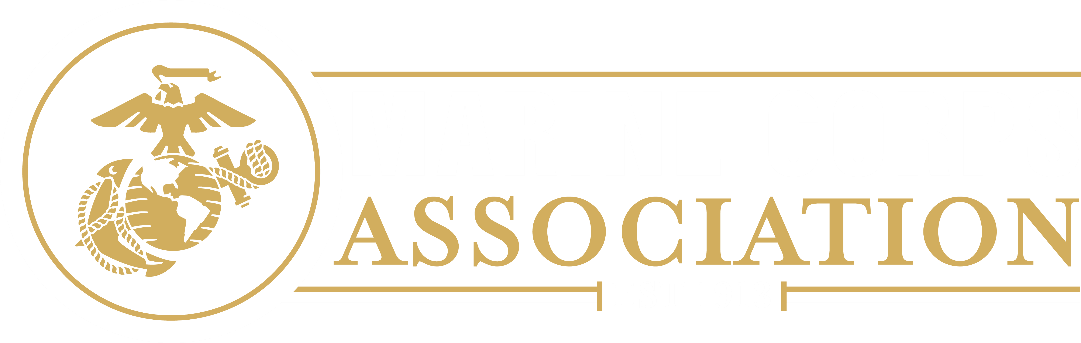 22
[Speaker Notes: Writers-contrast content creation happens here]
Introduction
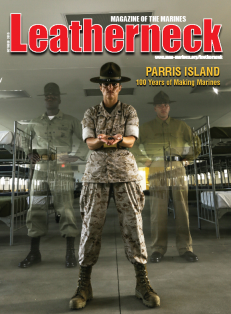 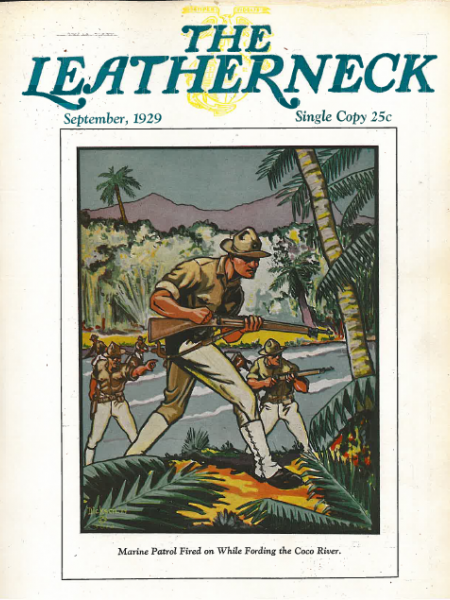 Magazine of the Marines 
Yesterday, Today, and Tomorrow
Published since 1917

Writers
Staff
Independent Authors
Active Duty Marines
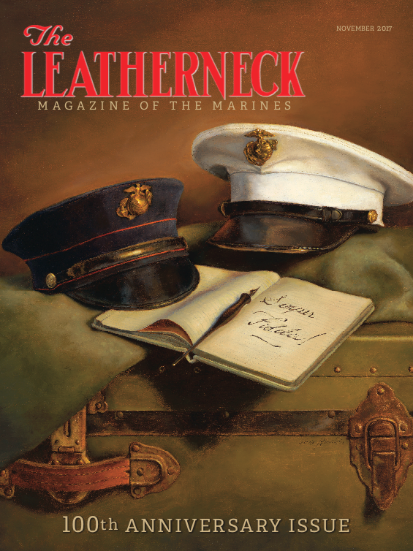 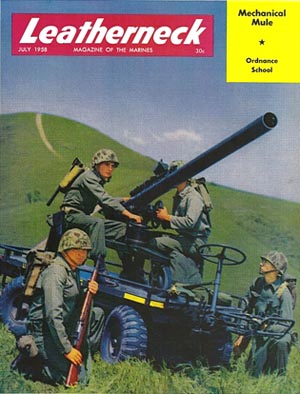 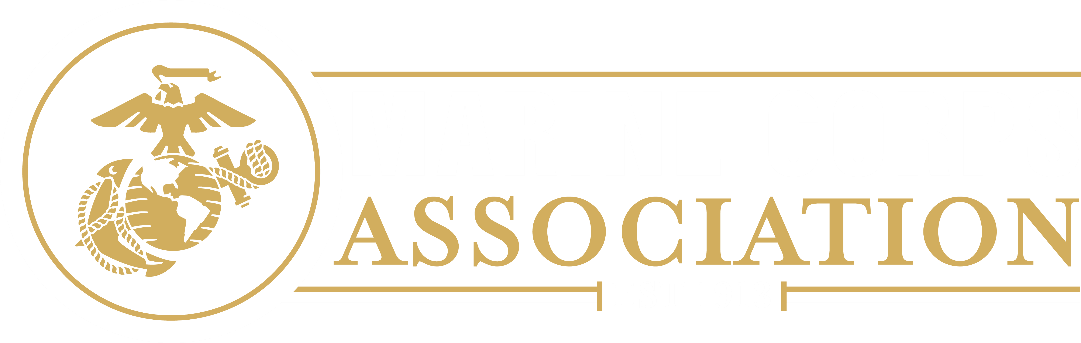 23
Leatherneck Writing Contest
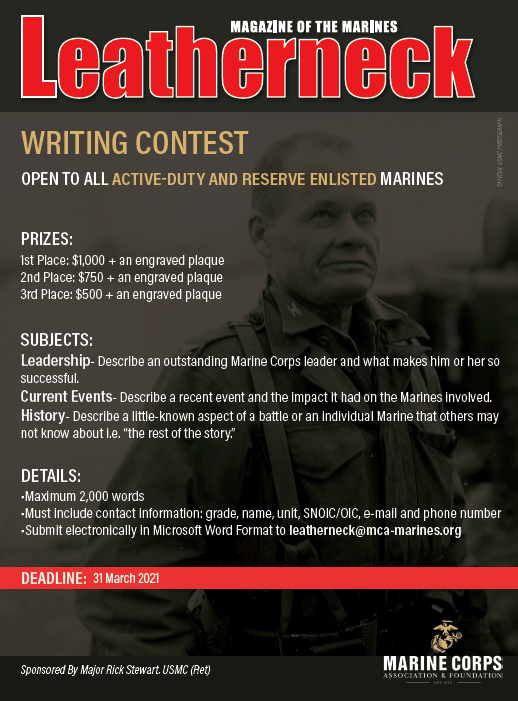 Sponsored by MCAF
+50 entries annually
+10 published 
LCpls and Cpls usually win
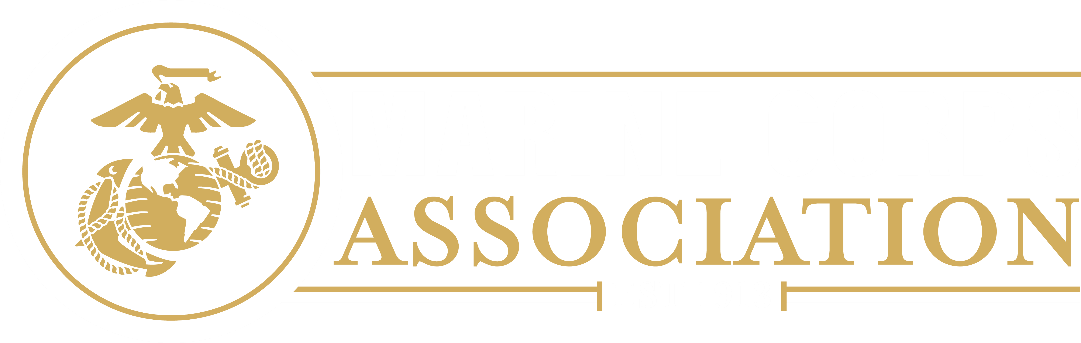 24
Marine Corps Association
Retail Operations
Retail Director
Purchasing
Systems
The MARINE Shop
Operations
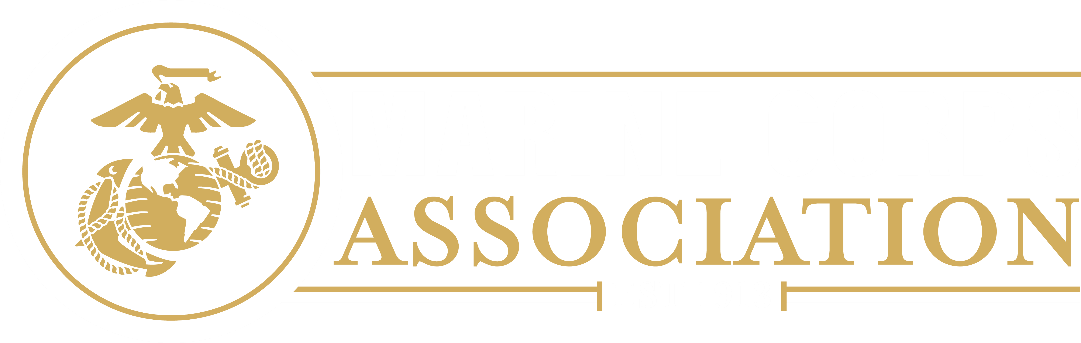 25
The MARINE Shop
Founded in 1962

Acquired by MCA in 2007

Began Online Operations in 2009

Works with USMC Licensing Trademark Office
Marine Corps Systems Command certifies every uniform item
Uniform financing since 2018
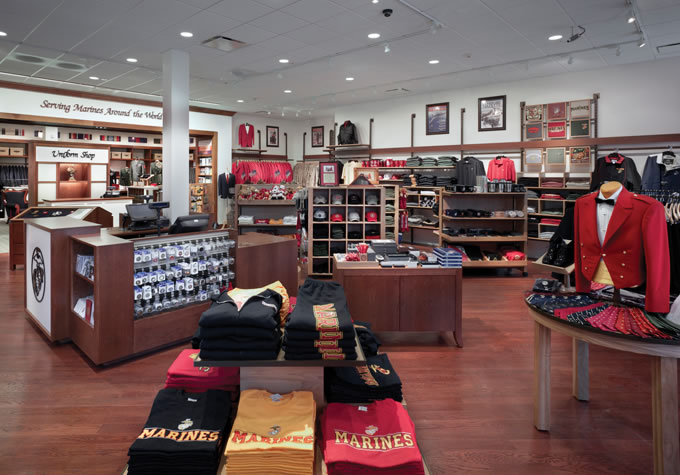 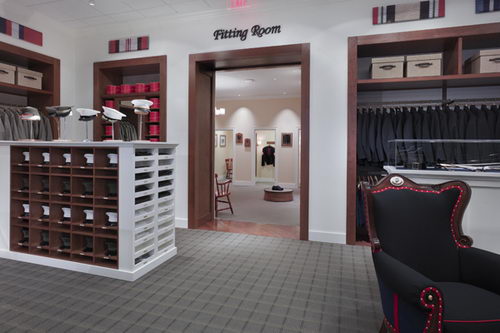 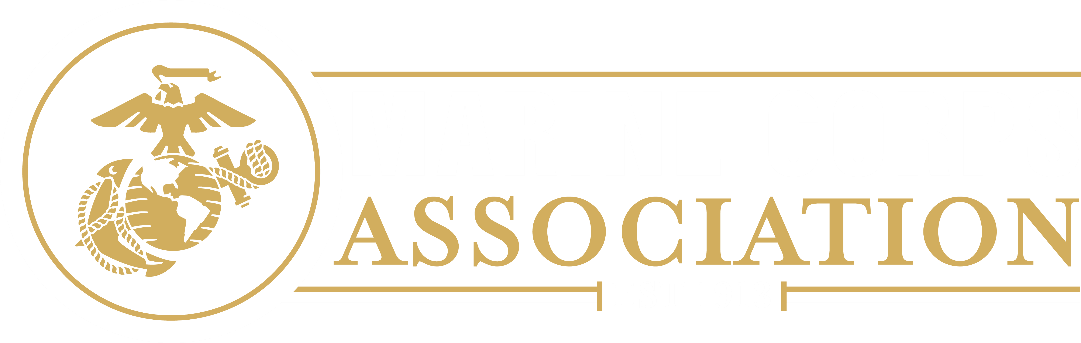 26
[Speaker Notes: Trademark officer
Our position between manufacturer and redistributor guidance from Jessica O’Hover’s office]
Retail Facts
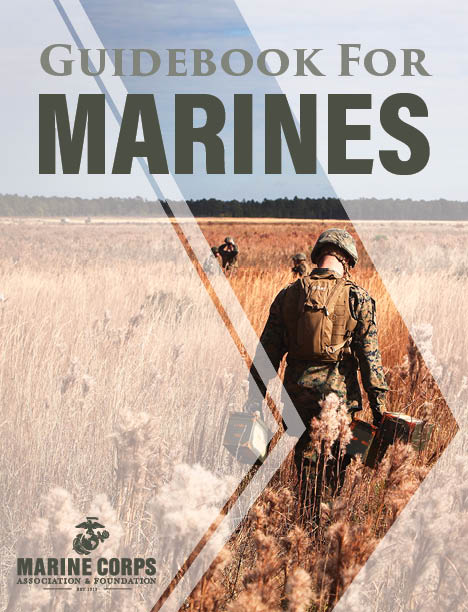 2021 Retail Revenue - $6.08 million
Uniform Sales primary focus
Commissioning packages 
	≈ 75% of newly commissioned Lieutenants
	Evening dress
	Boat Cloaks
	Other recurring uniform purchases
Business-to-Business
MCCS: 40,199 Guidebooks
Available worldwide with the best service and quality
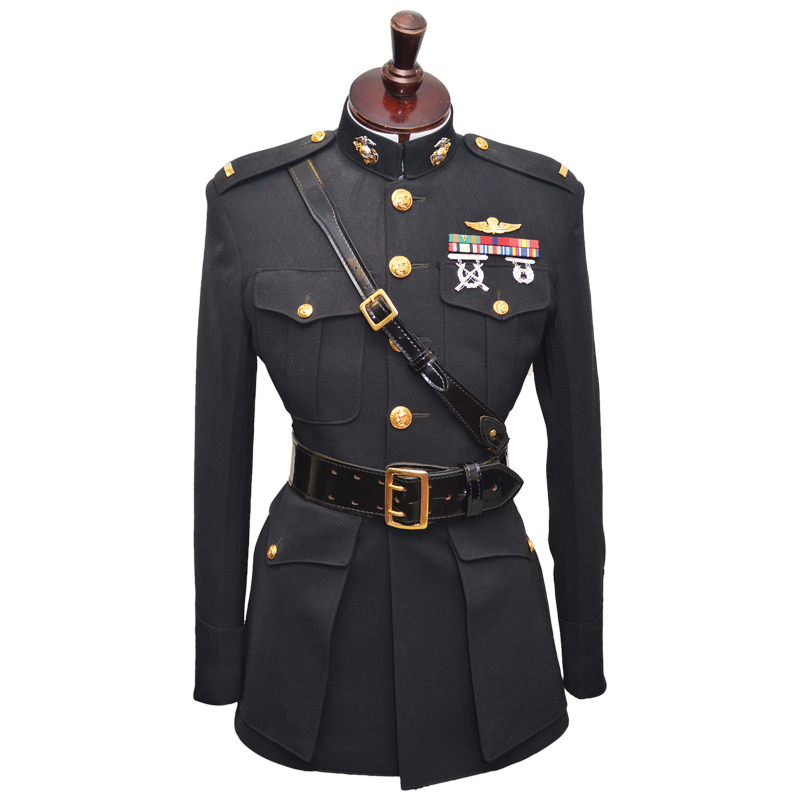 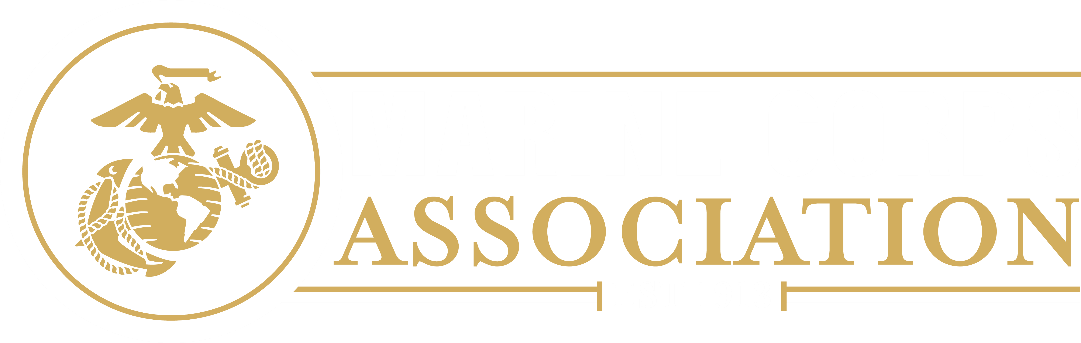 27
[Speaker Notes: Getting net totals from Lynn]
Events and Corporate Sponsorship
Vice President
LeeAnn Mitchell
Events
Coordinator
Events Assistant/
Advertising Coordinator
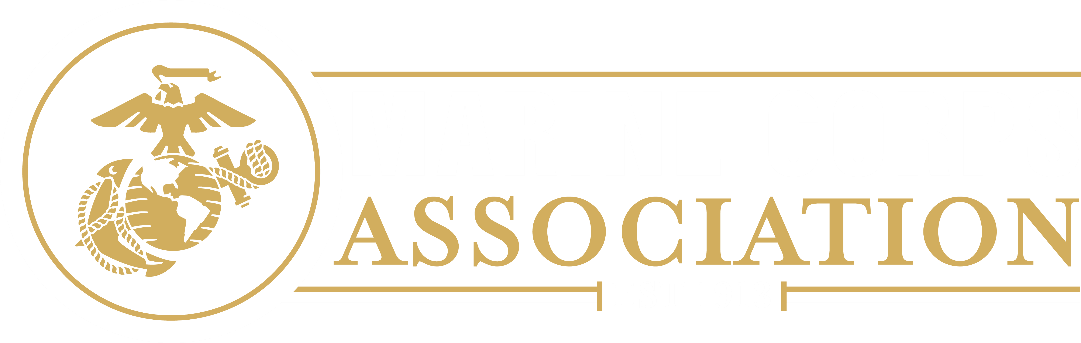 28
Events
Professional Events Program Began in 2004
Ground Awards Dinner
Two Ground Dinners Without Awards
Ground Logistics Awards Dinner
C4 Awards Dinner
16 Awards Presented
2021 Continued to Challenge Us
Over a dozen events during a typical year 
9 in-person in 2021 due despite the
     coronavirus & reduced gatherings at the
      beginning of the events cycle
6 Awards Dinners 
1 Awards Ceremonies
51 Premier Awards Presented 
Hosted events only in the NCR due to Covid
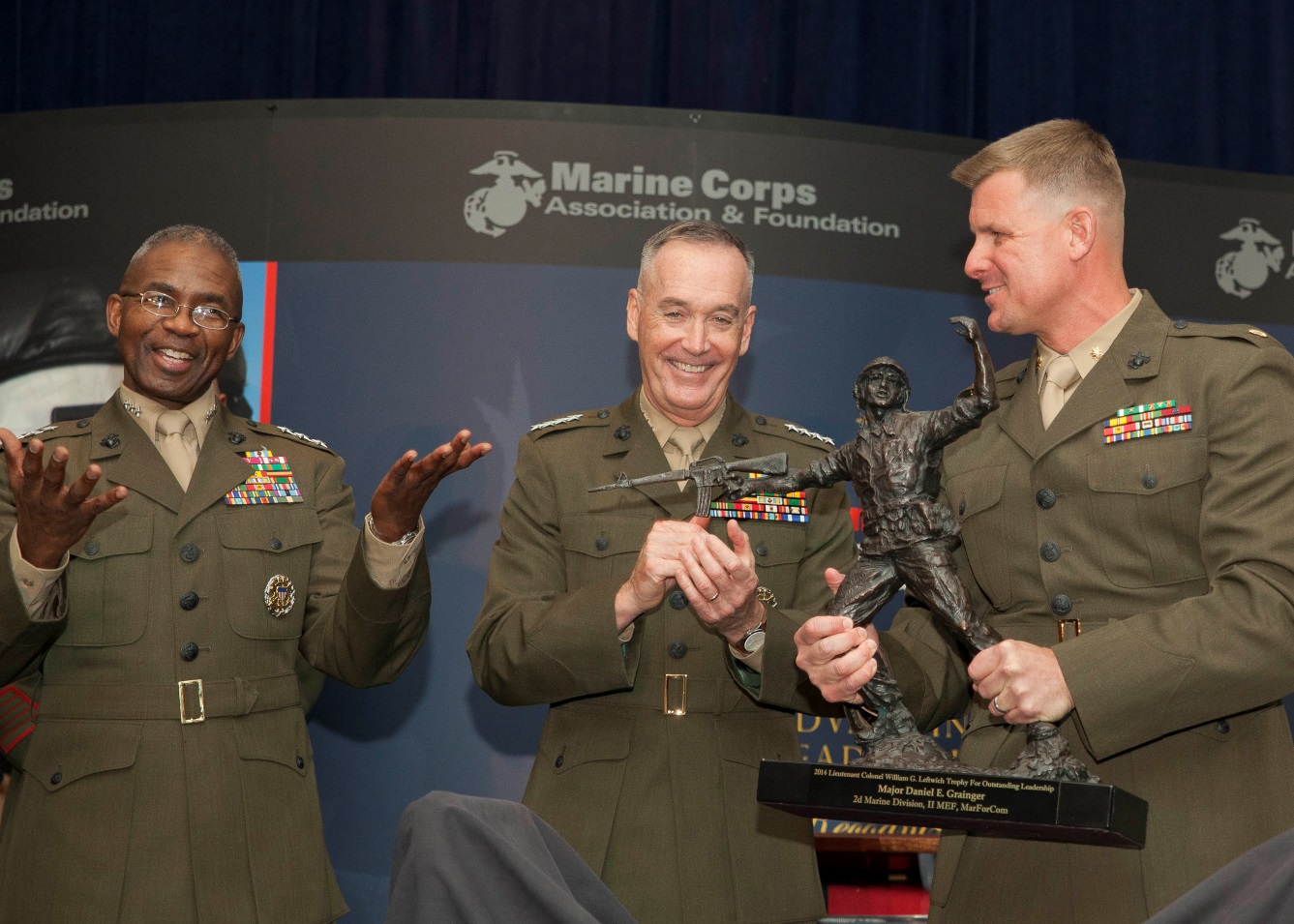 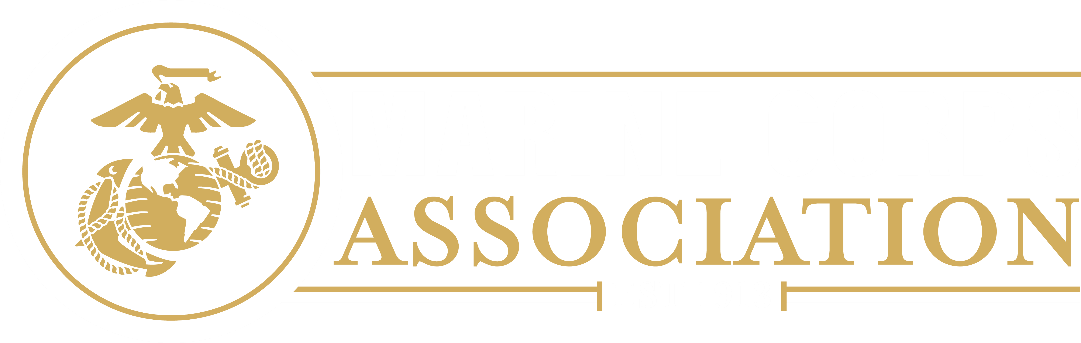 29
Speaker
Hosted 9 Events in 2021 including the following speakers:
Gen David Berger, USMC
Gen Eric Smith, USMC
Gen Gary Thomas, USMC
Gen Paul Nakasone, USA
VADM Scott Conn, USN
LtGen David Furness, USMC

Other Notable Speakers Over The Years
Former SecDef James Mattis
Former SecDef Robert Gates
Gen Joseph Dunford
US Congressman Rob Wittman
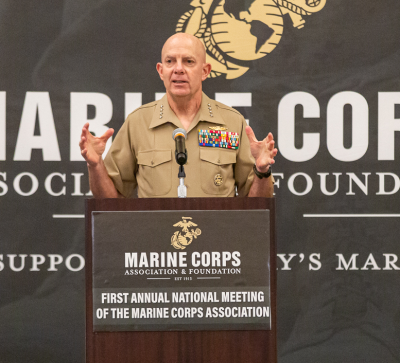 Gen David Berger, 
Commandant of the Marine Corps
2021 Second Annual National Meeting of the Marine Corps Association
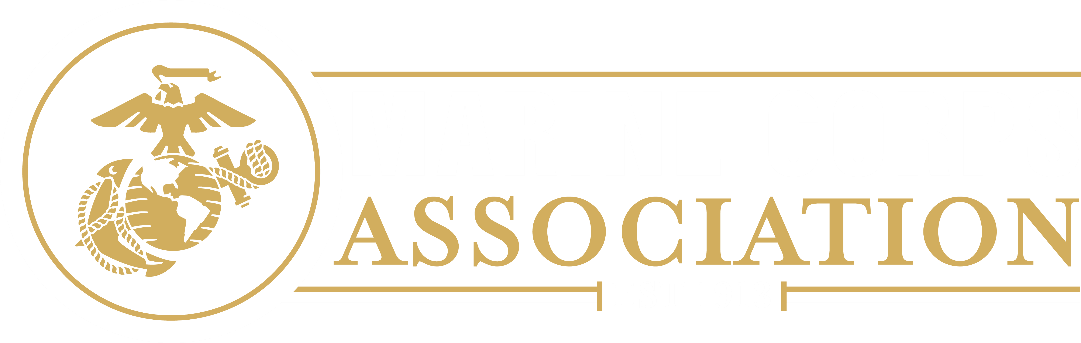 30
Sponsorships
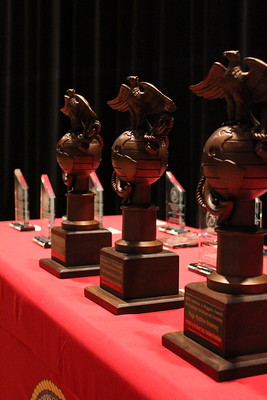 Corporate Support funds MCA Professional Dinner events.
Some corporate support along with donations support Foundation Awards and Active-Duty Marine attendance
Primary sponsors are from industry with USMC interests
Sponsors attend the dinners to network, present awards, maintain their connection to the USMC and for recognition
Sponsorship levels - $500 - $75,000
(USAA is the Semper Fidelis sponsor)
Most average $2,000 each
Packages and Individual Dinner Sponsorships Offered
*Results impacted by limited gatherings
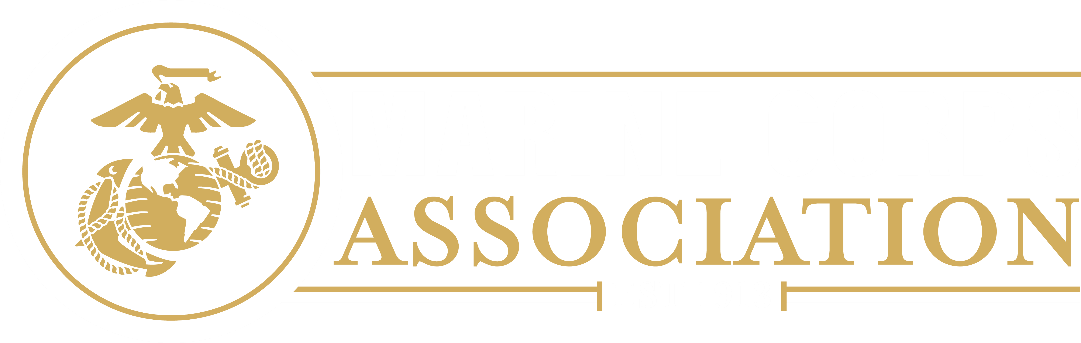 31
Marine Corps Association Foundation
Vice President
Col Tim Mundy, USMC (Ret)
Foundation
Programs
Administrator
Foundation
Programs Coordinator
(Area Rep, NCR)
Administrative
Assistant (PT)
MCA Area Rep
East
MCA Area Rep
West
Donor
Development
Officer
Program Delivery
USMC Member Acquisition
Fundraising
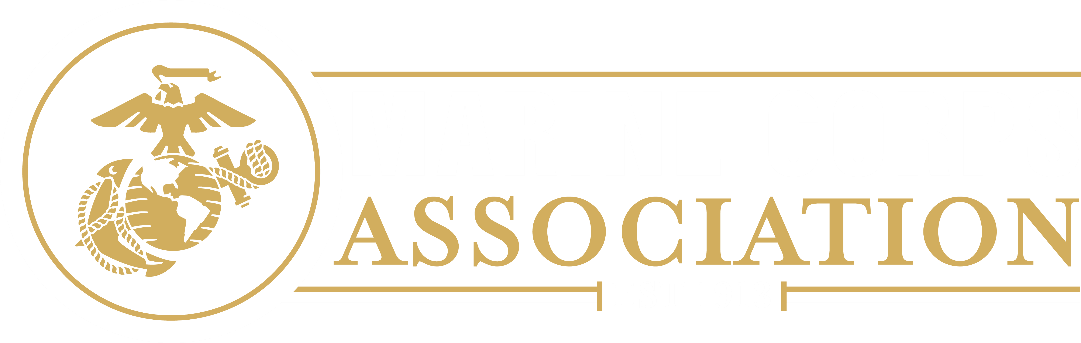 32
Purpose
Help develop leaders by providing forums for professional education, exchanging ideas, and preserving the traditions of the Corps. 
Provide Marines with valuable resources to assist in their professional development.
Recognize their excellent achievements.
Encourage participation of active-duty Marines as members of their professional association.

*The 501(c)(3) nonprofit arm of MCA founded in 2009
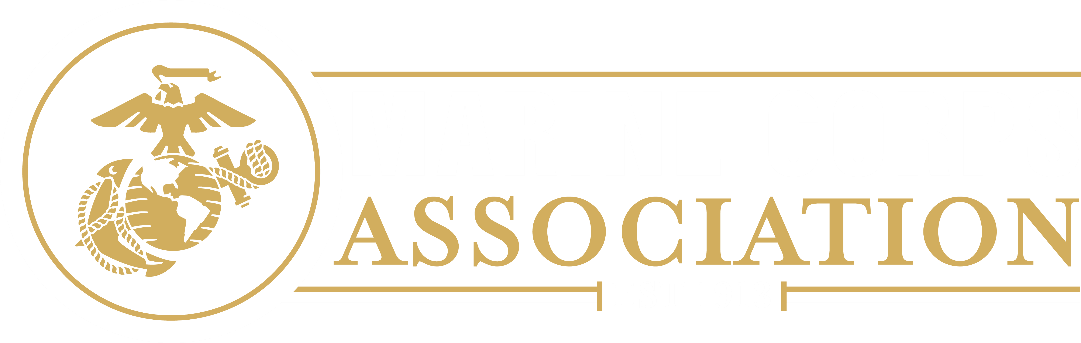 33
Marine Corps Association Foundation
Programs and Support
Unit Libraries
Commanders’ Forums
(battlefield studies)
Marine Excellence Awards
Writing Awards
Professional Development Membership Awards 
Unit Subscription Program
Wargaming support
MCRD 4th Phase introduction to PME & self study
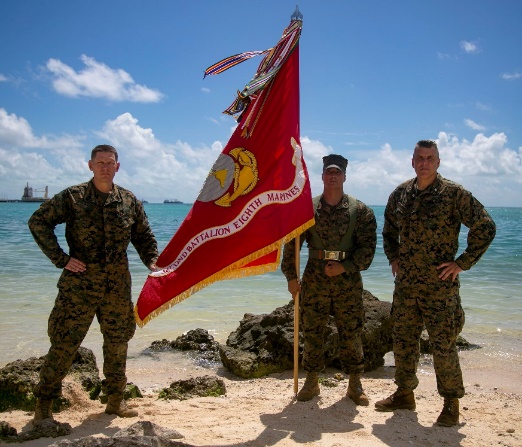 2021 — $900,000 spent in Support of ~55,000 Marines!
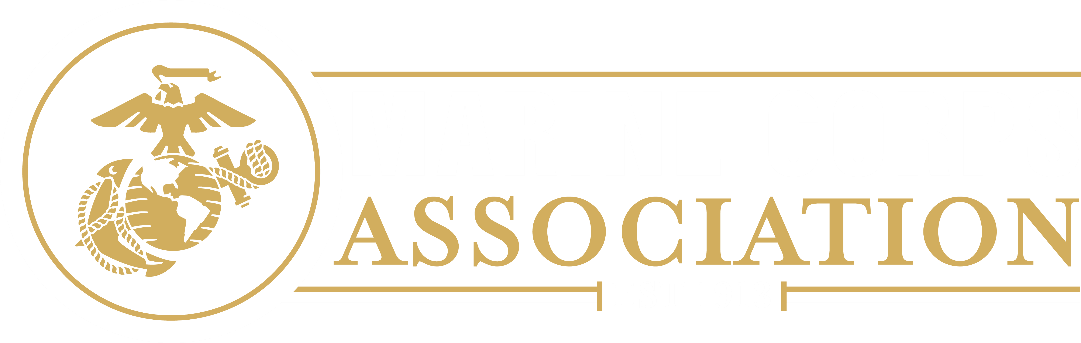 45
34
USAA Contract Renewal
Contract agreement with USAA provides $755K in sponsorship, advertising and credit card fees
Recent contract renegotiation has opened up other opportunities
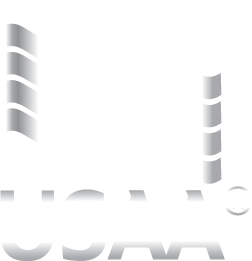 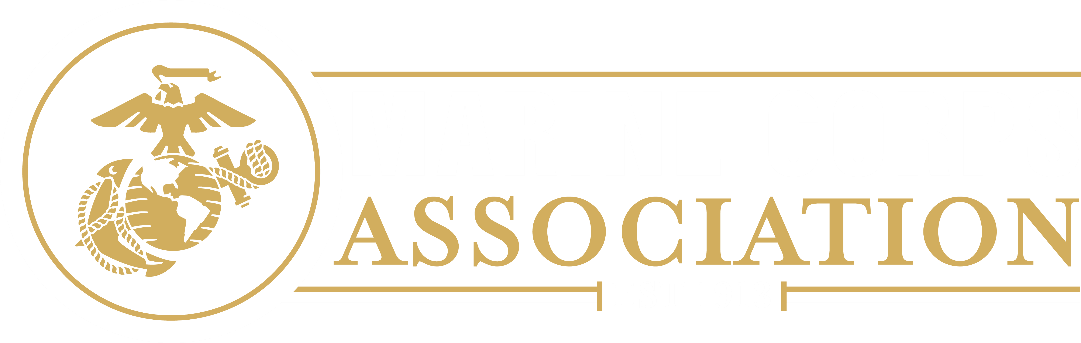 35
Summary
Broad Engagement – Marines, veterans, friends of the Corps, sponsors, donors, shoppers, etc..
Period of dynamic change 
Enhanced Partnerships 
Constantly looking to expand the reach and value of our programs, content and services for the active Marine Corps and veterans 
Guided by our Strategic Plan
Remaining true to our mission
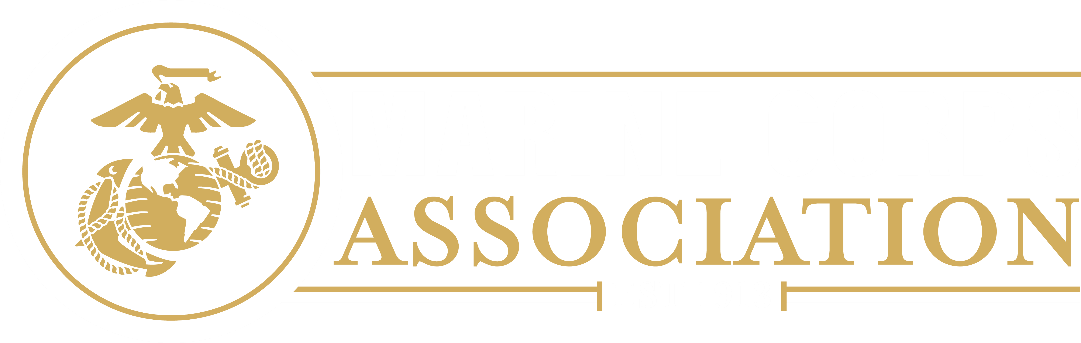 36